Hayvan Genetik Kaynaklarının Korunması
Doç. Dr. Seyrani KONCAGÜL
Dr. Öğr. Üyesi Ahmet UÇAR
GİRİŞ
Dünyaya, uzay yolculuğuna çıkmadan önce olduğu gibi sadece köyümüzün, kentimizin, ülkemizin bulunduğu yer olarak bakmıyoruz. Oraya, tüm insanların ve tüm canlıların yaşadığı doğa ana olarak bakıyoruz. Yaklaştıkça onu daha çok seviyoruz. Tüm canlılar, tüm biyolojik çeşitlilik, bu küreyi dıştan çevreleyen ve biyosfer adı verilen çok ince bir tabakanın içine sıkışmış durumda.
Çevrenizi dikkatle inceleyince göreceksiniz: topraktaki canlıların büyük bir bölümü, toprak yüzeyinde ve toprak yüzeyinden itibaren yaklaşık 40 cm. kadar olan bir derinlik tabakasında yaşarlar.
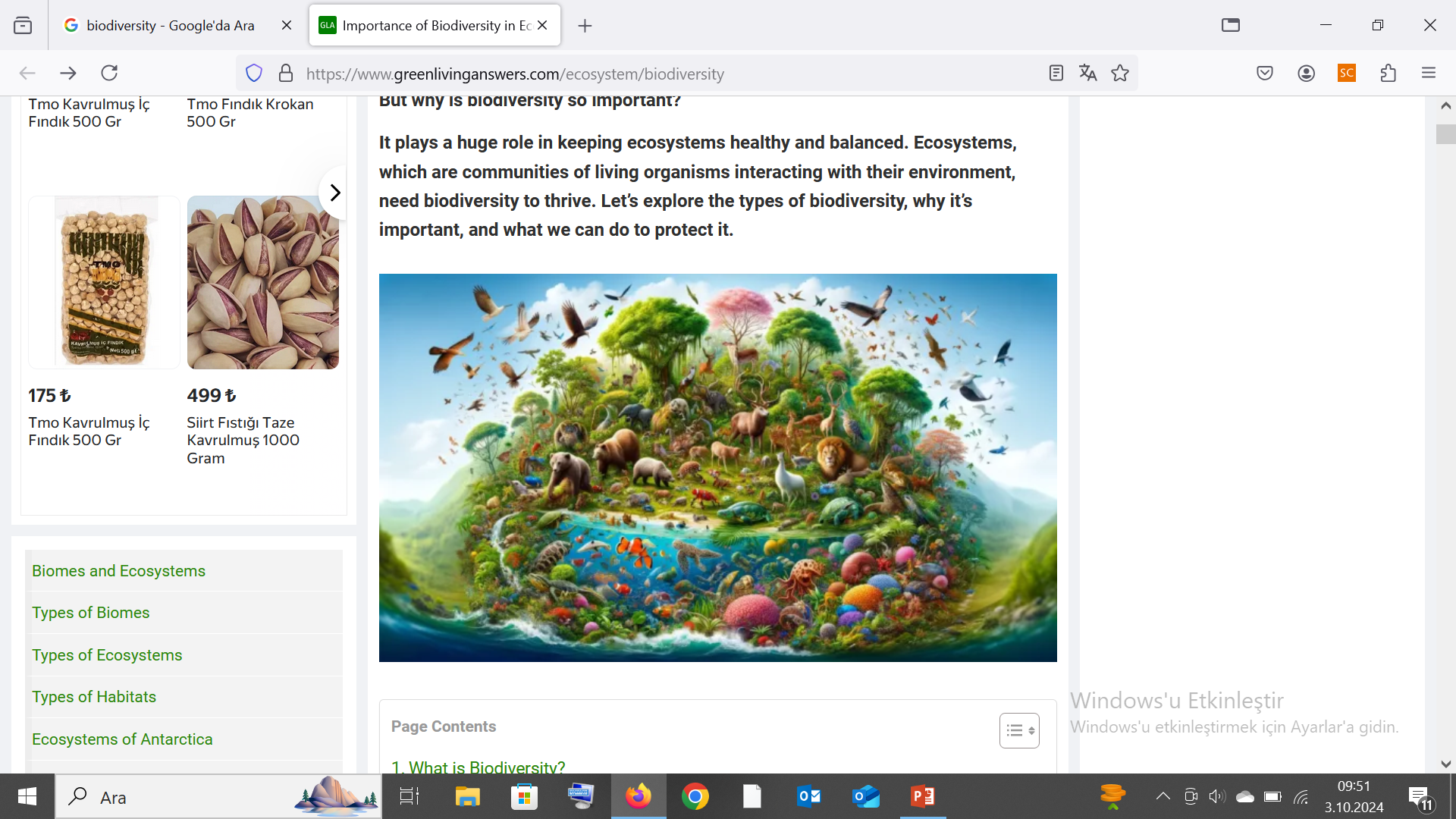